關於「圖書館」，我想說的其實是…..
淡江大學覺生紀念圖書館參考組
吳理莉
圖書館大小事
空間與服務重點提示
圖書館意象：窩
3
開館時間
4
總館樓層配置
館內閱覽
不外借
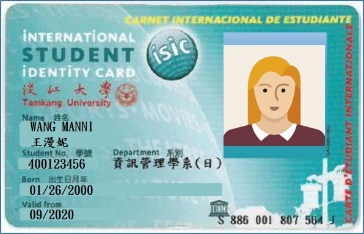 憑證入館
申請調閱
5
借閱冊數
詳細借閱規定請參考：http://www.lib.tku.edu.tw/zh_tw/services/service1。
期刊、參考用書、報紙、微縮資料、特藏資料等不提供外借，只供館內閱覽。
6
自助借書
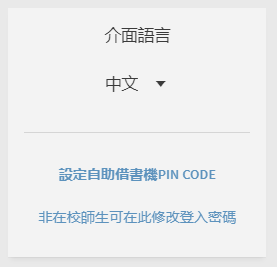 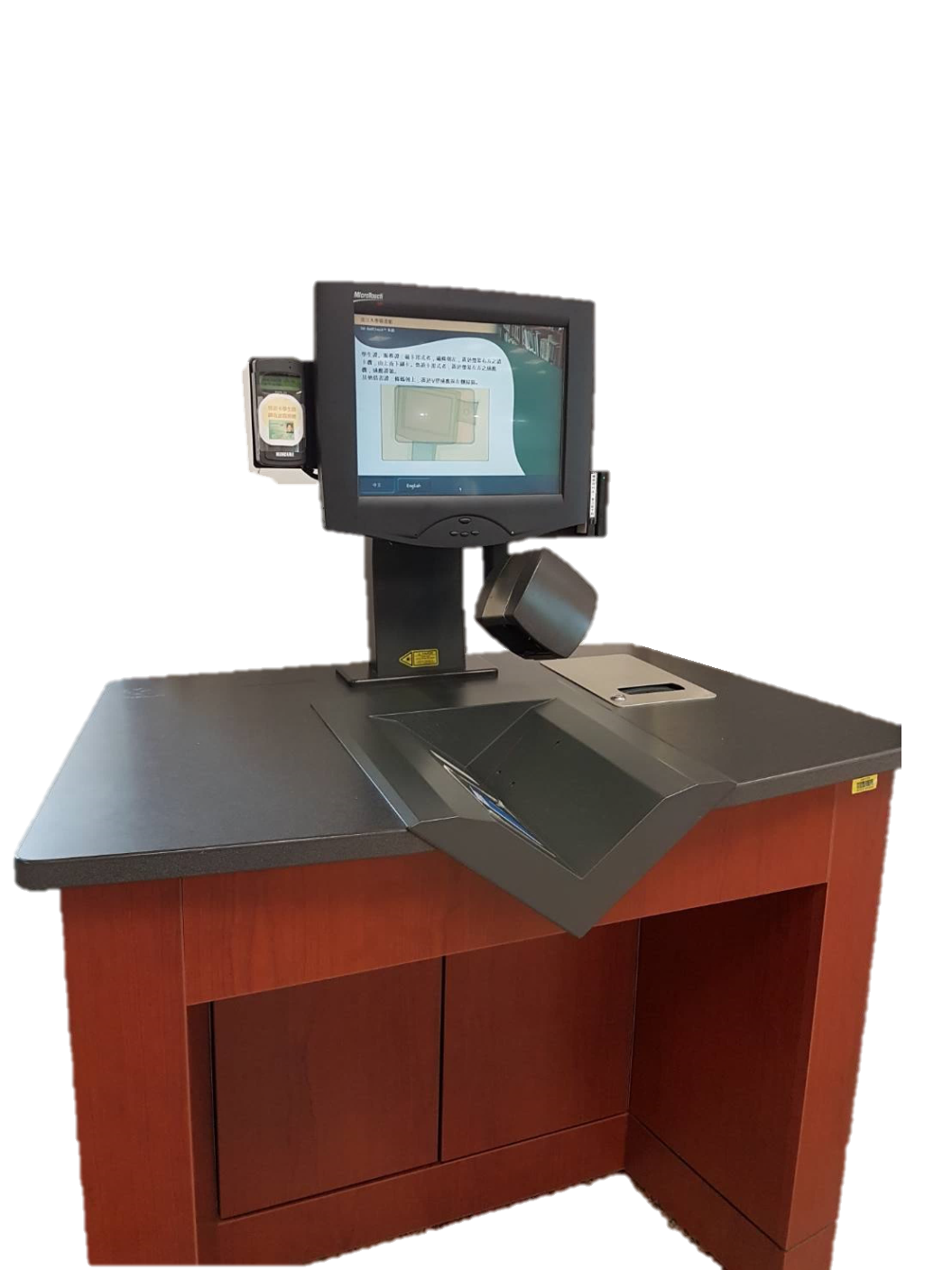 第一次使用請先設定PIN CODE
路徑：圖書館首頁>登入/續借>個人資料與借閱紀錄>個人資料
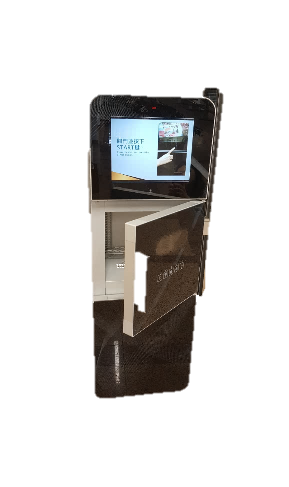 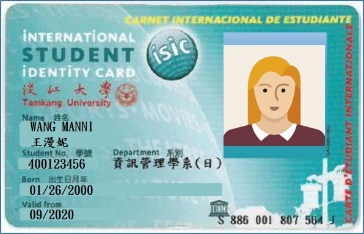 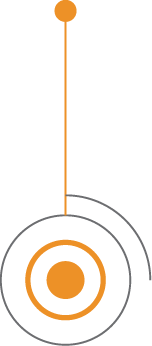 憑證借用
2F
PIN CODE限四位數字，忘記請自行重設
使用時機：
2F自助借書機
3F電腦登記站
7
還書口與還書箱
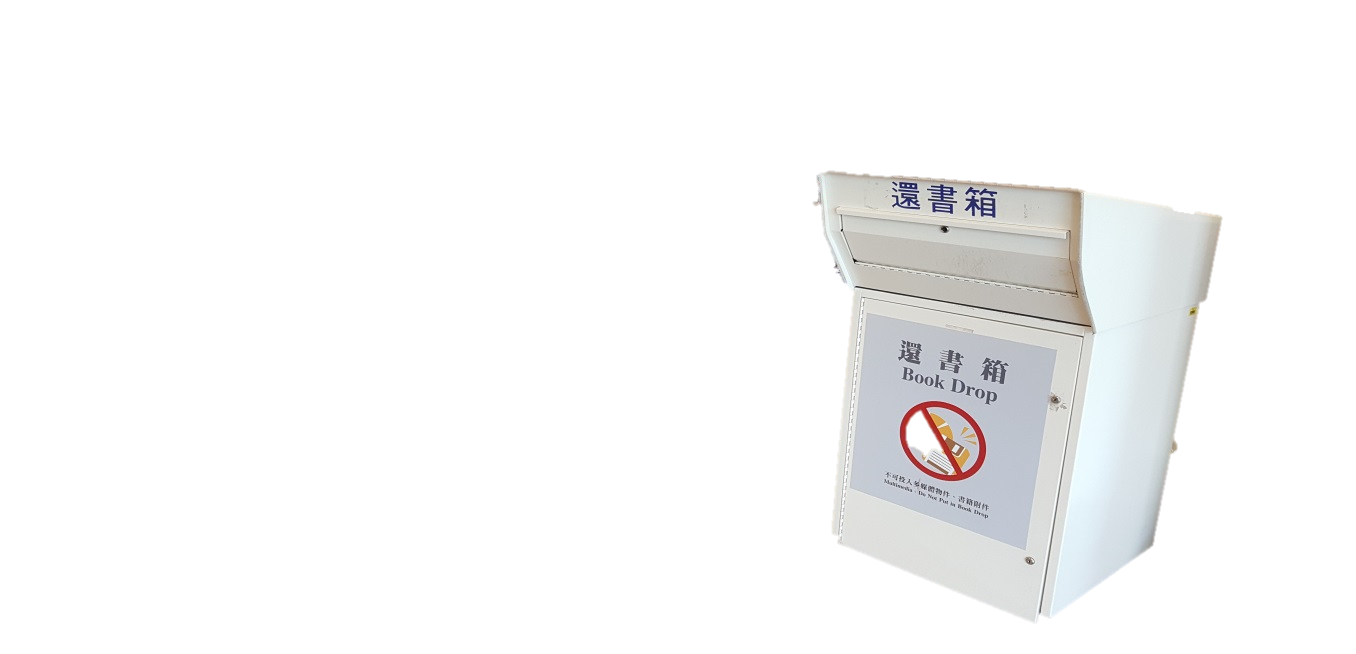 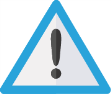 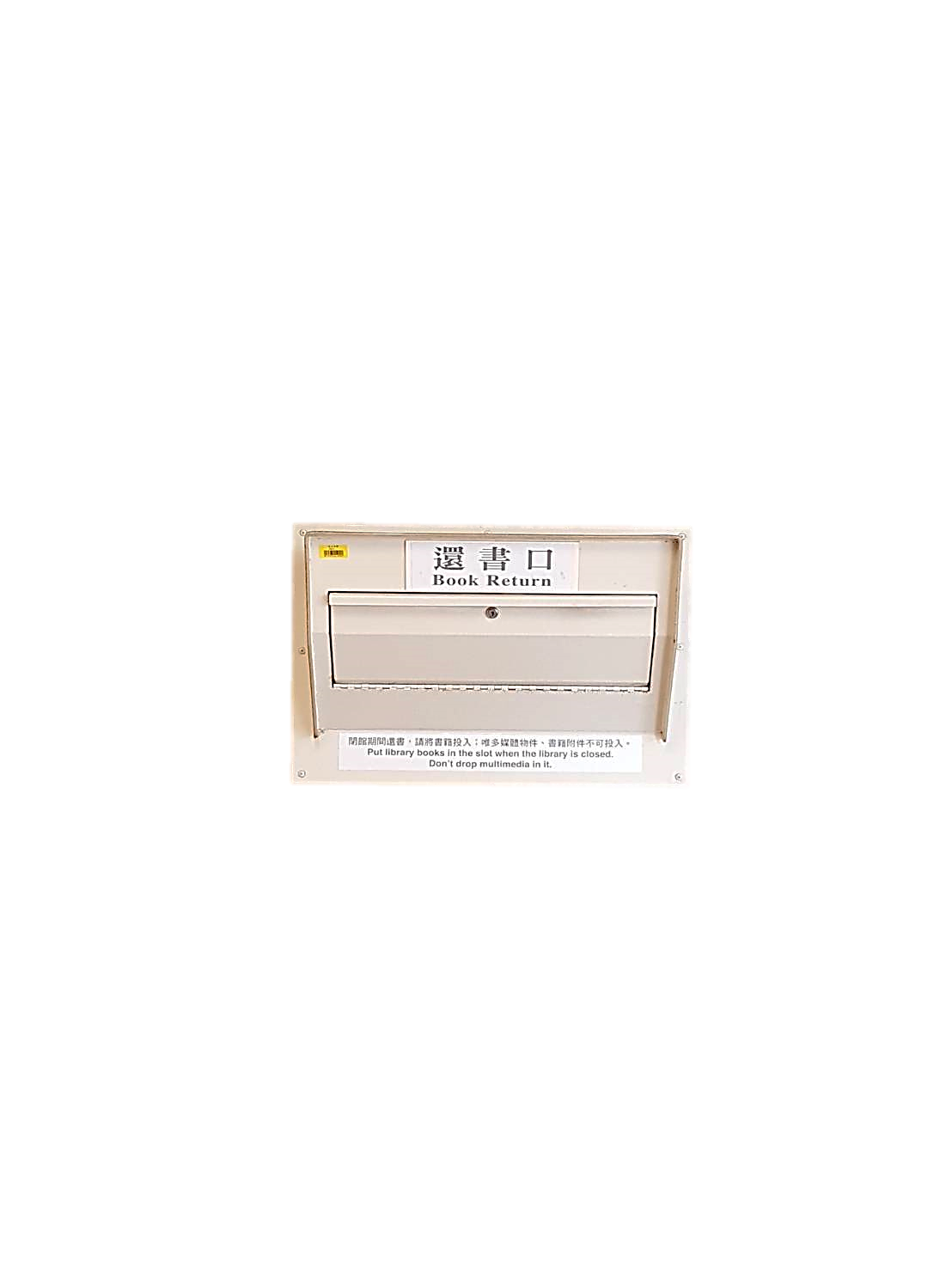 BUT
閉館時開啟
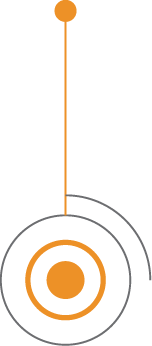 2F
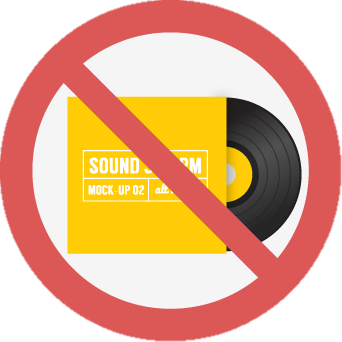 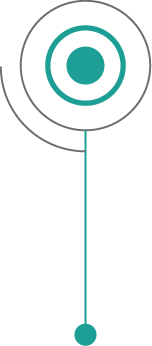 1F
使用時機：
閉館時
防疫期間全日
放置地點：
2F大門處
8
學研共享空間
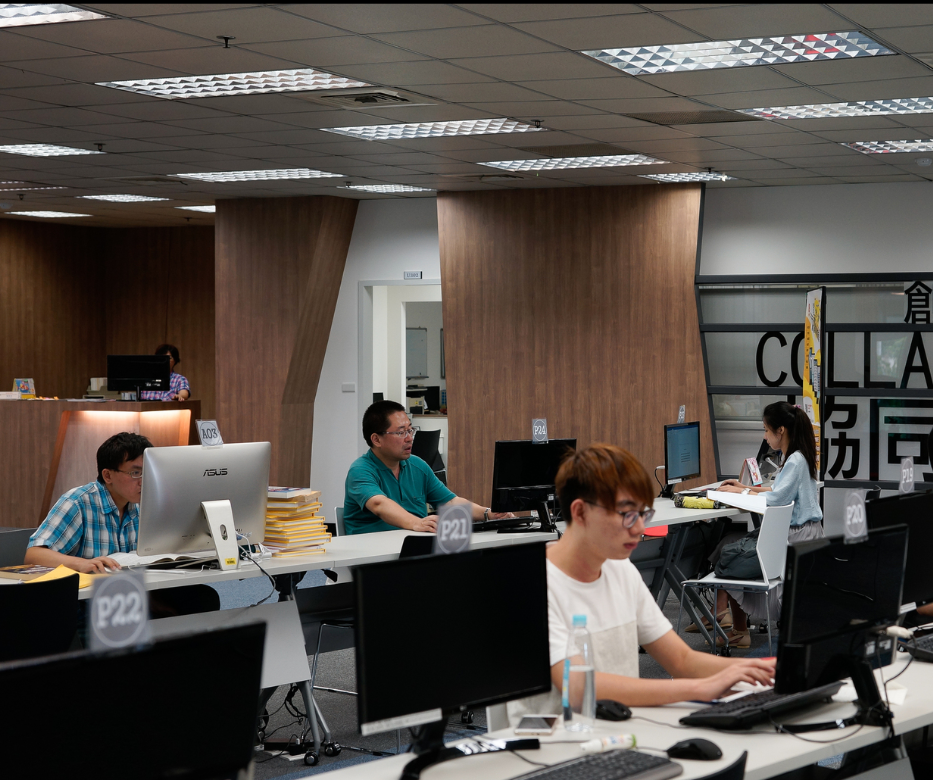 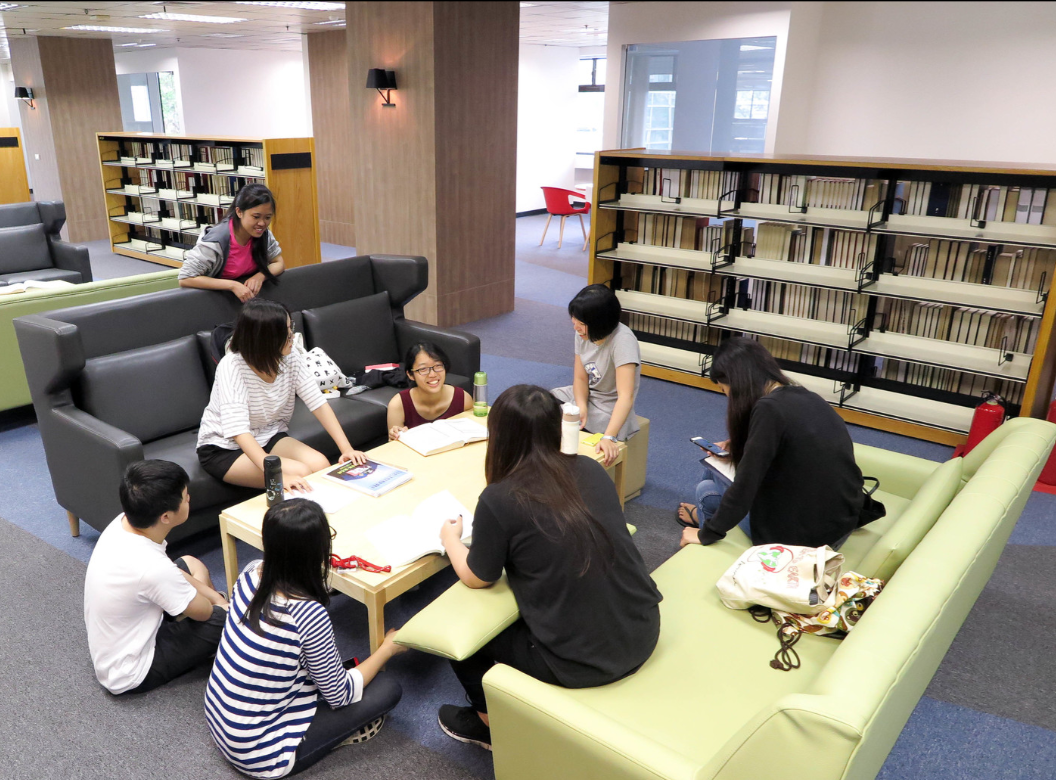 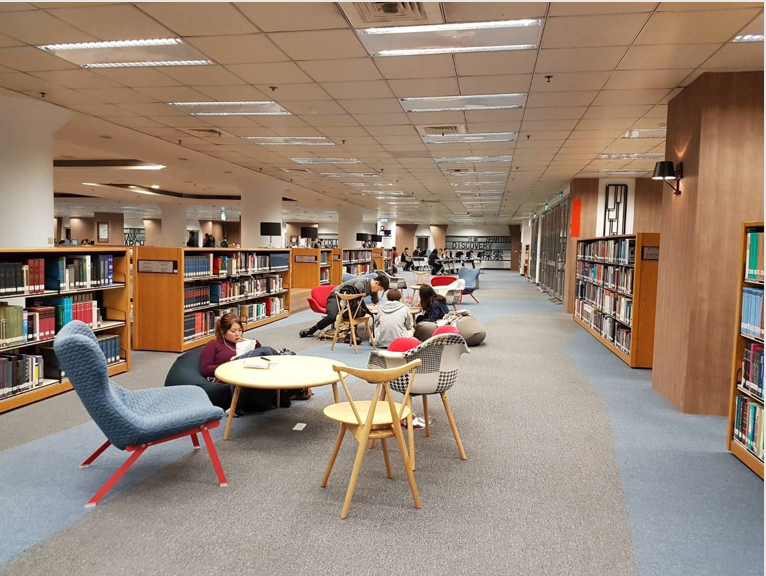 電腦：利用PIN Code 現場自行登記使用
討論室：線上申請
討論區：自由使用
9
蒐集資料的方法
找查達人都這樣做
資訊素養Big 6
解鎖問題的過程
1、界定問題
定義問題所在
確定所需資訊
6、評鑑結果
檢視過程
評鑑成果
2、擬訂策略
確定資源範圍
列出優先順序
資訊素養
六大技能
BIG 6
5、整合資訊
系統組織
內化呈現
3、取得資訊
找到資源
取得資訊
(資訊利用模式)
4、利用資訊
閱讀資訊
摘要資訊
11
研究主題的靈感來源
12
研究問題分析與擬定主題概念
13
手邊的線索
14
關於「關鍵字」
15
查找資料的管道
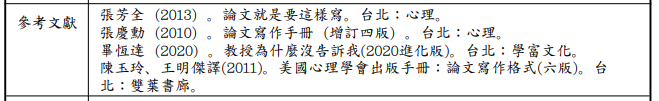 16
找查達人的最愛
學術資源的最佳入口：https://www.lib.tku.edu.tw/
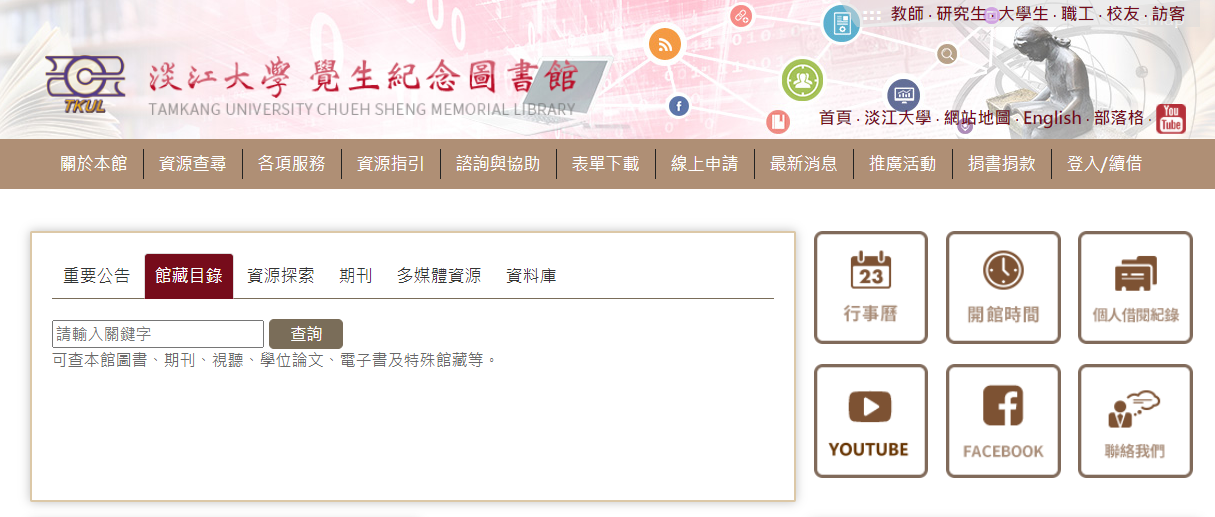 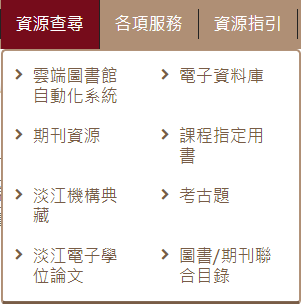 善用快速查詢頁籤
17
找查達人的最愛
登入
雲端圖書館自動化系統~介面友善好上手
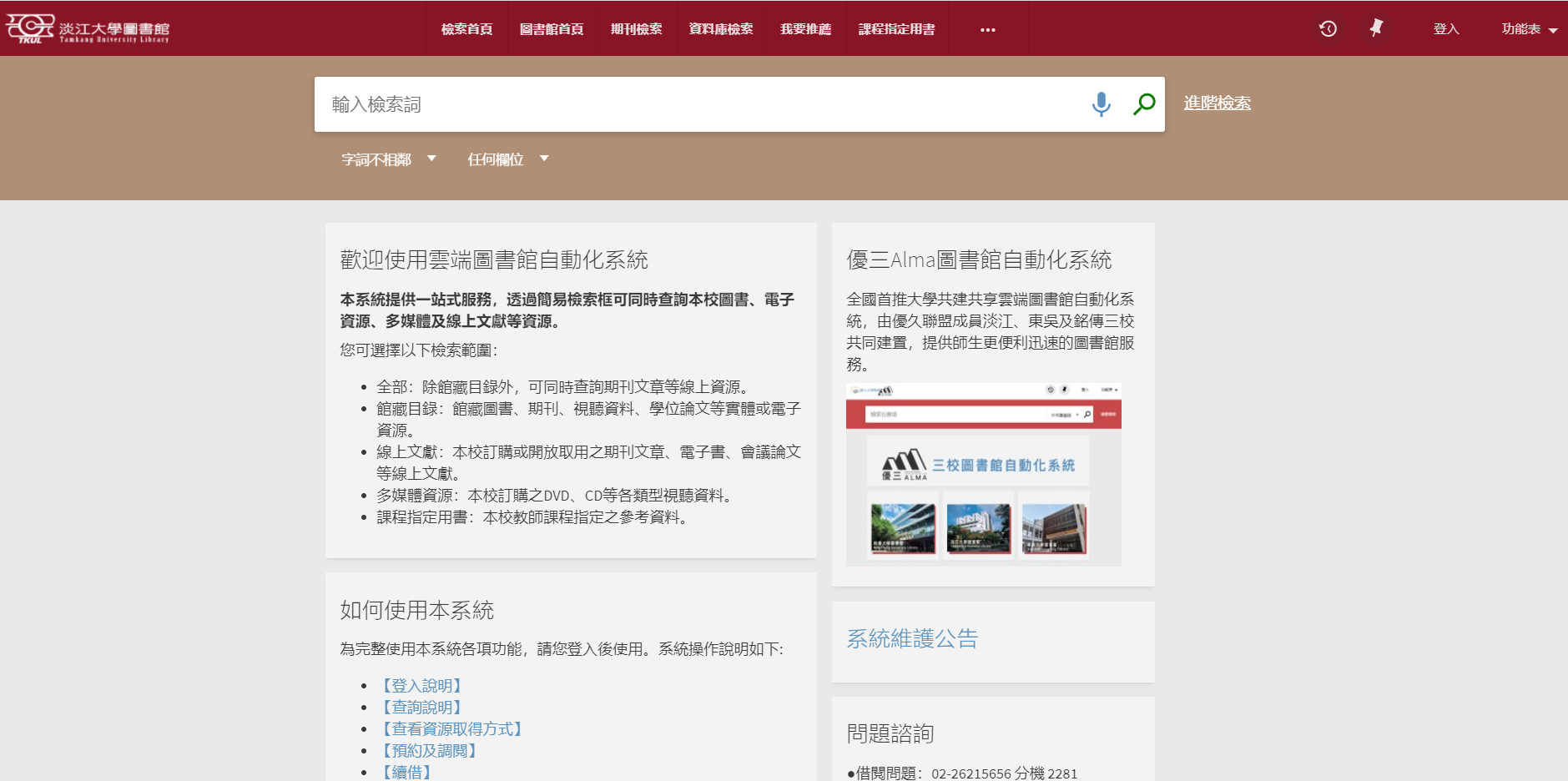 使用說明
三校聯盟目錄
操作手冊
18
找查達人的最愛
雲端圖書館自動化系統~一站式查找好便利
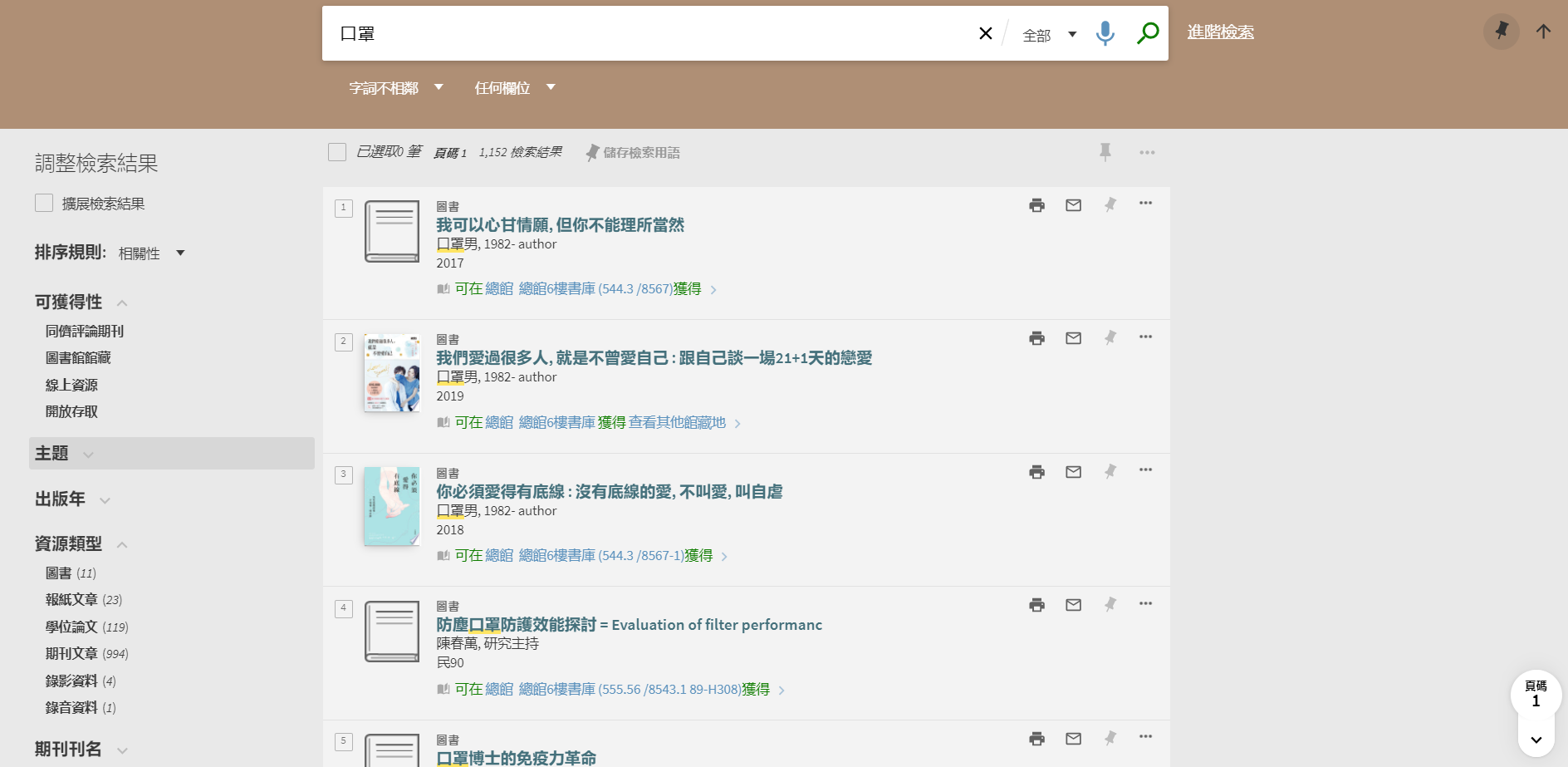 輸入關鍵字
查看檢索結果
可依需求調整檢索結果
19
找查達人的最愛
雲端圖書館自動化系統~「書籍所在位置」定位好直接
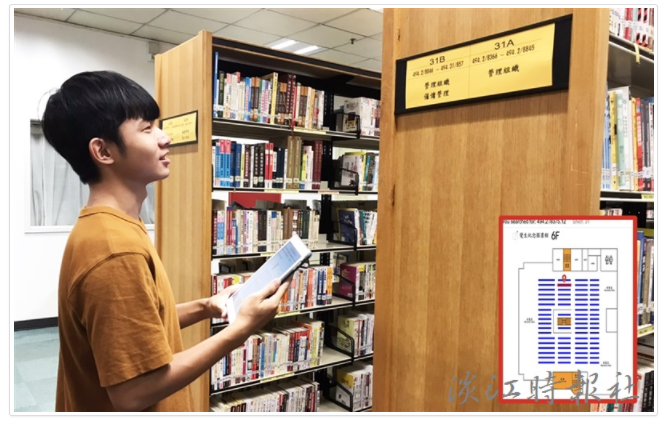 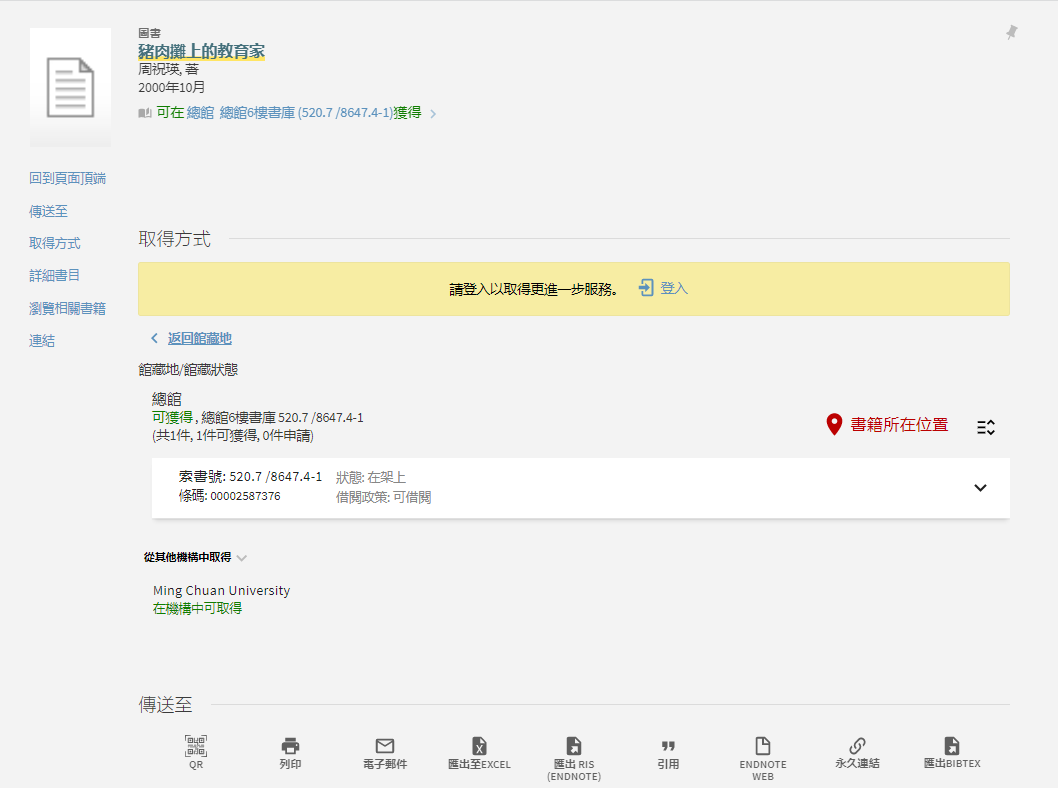 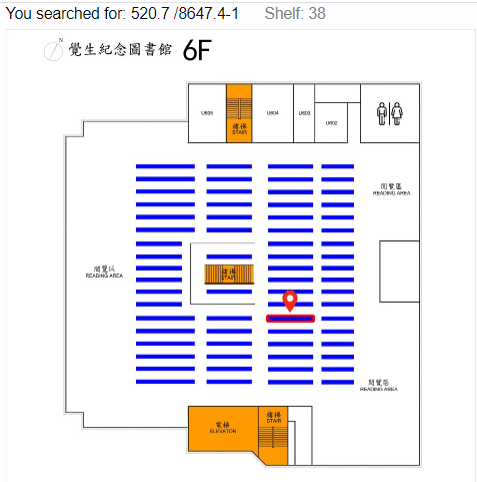 20
20
19
找查達人開始找：圖書
圖書
克利爾 (Clear, James)；蔡世偉譯(2019)。原子習慣 : 細微改變帶來巨大成就的實證法則(初版)。方智出版社股份有限公司。
林雍智(2017)。教育學門論文寫作格式指引 : APA格式第七版之應用(初版)。城邦文化。
Ur
Turn
請利用：
「館藏目錄」找出
這本書學校圖書館買了幾冊？
可立即借到嗎？有多少人預約？
放在哪個樓層的第幾座書架？
常用書如何加入「我的最愛」
21
找查達人開始找：電子書
圖書
邱炯友、林瑺慧 (2014)。學術期刊羅馬化 : APA、Chicago(Turabian)與羅馬化引文格式規範 = APA, Chicago(Turabian) and romanization of referencing styles for Chinese academic writing  (一版)。新北市淡水區：淡大出版中心。
Ur
Turn
請利用：
「館藏目錄」找出
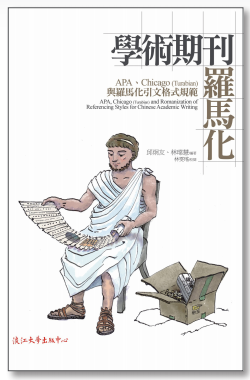 這本書學校圖書館買了幾冊？
有電子版嗎？
APA格式參考文獻規範在第幾章節?
22
找查達人開始找：期刊
期刊
陳錫珍(2012)。校長評鑑相關議題與研究之探討：以近年之西文相關文獻為例 。教育研究(月刊)，224，64-72。
張家瑋、時文中、翁瑞鋒、曾憲雄（2014）。應用情緒管理遊戲於國中生自傷預防教育之評量。數位學習科技期刊，6(1)，27-41。doi:10.3966/2071260X2014010601002
Ur
Turn
請利用：
「雲端圖書館自動化系統」找出
知道這本期刊的樓層及架號嗎？
想找2004年文章是找紙本？還是電子版呢？
這篇文章有電子全文嗎？
23
找查達人常用功能：預約/調閱
外借中的書登入帳密申請預約/調閱
申請預約後，可查看預約順位
不同校園的書登入帳密申請預約/調閱
未外借的書，不可申請此功能
24
找查達人開始找：設定PIN CODE
PIN Code
雨萱收到圖書館系統發出之「預約書到館通知」，前往2樓「智慧預約取書區」，使用自助借書機借書，畫面提醒借閱圖書需輸入個人PIN CODE，請問她該到哪兒設定?
Ur
Turn
請利用：
「雲端圖書館自動化系統」找出個人資料，並設定PIN CODE。
25
找查達人常用功能：急用圖書資料申請
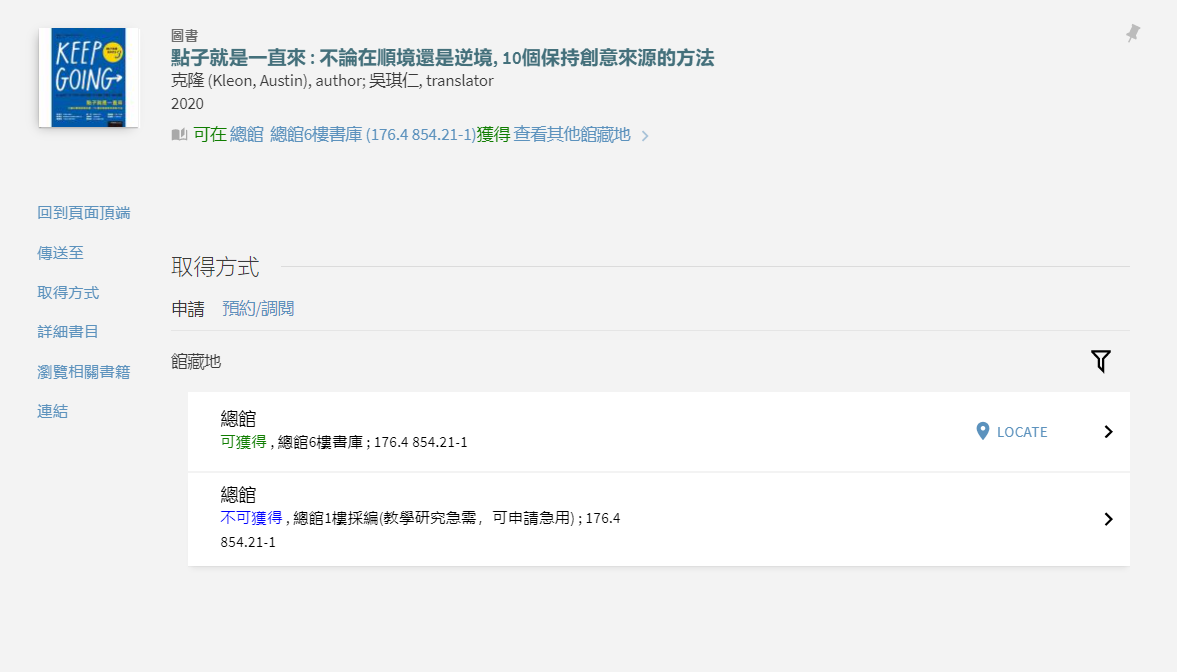 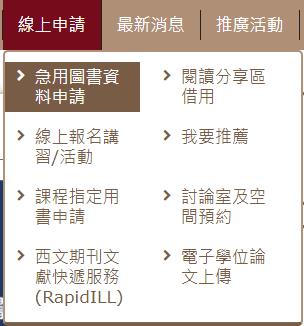 26
找查達人開始找：資源探索
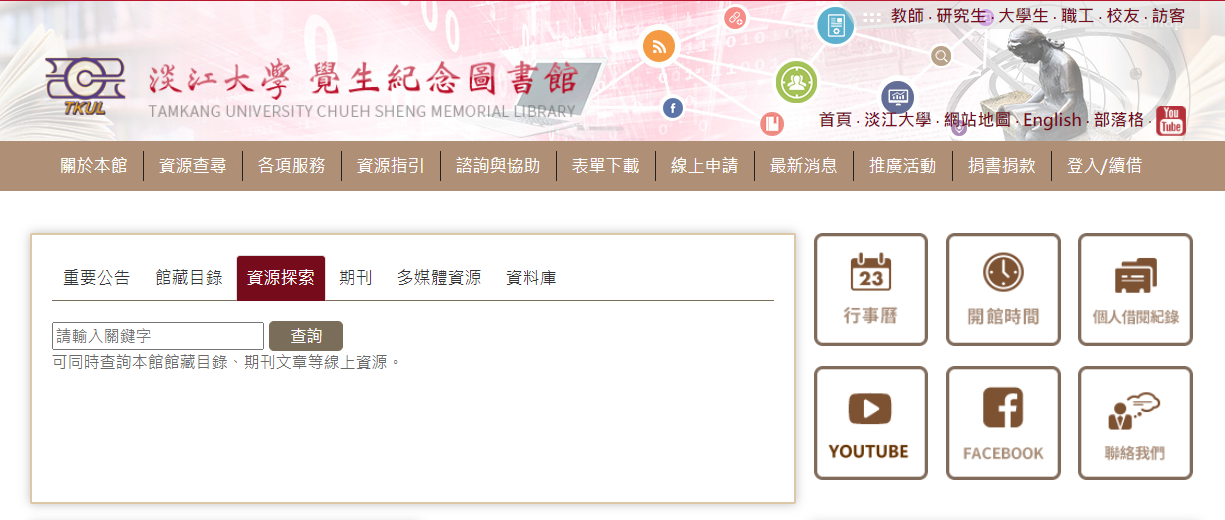 適用時機：只有主題
27
查找達人開始找~資源探索
期刊全文
Chingara, R., & Heystek, J. (2019). Leadership as agency in the context of structure. The International Journal of Educational Management, 33(7), 1596-1609. doi:http://dx.doi.org/10.1108/IJEM-01-2018-0028
Ur
Turn
期刊全文
Dakowska, D. (2015). Between competition imperative and europeanisation: The case of higher education reform in poland. Higher Education, 69(1), 129-141.
28
找查達人開始找：資料庫
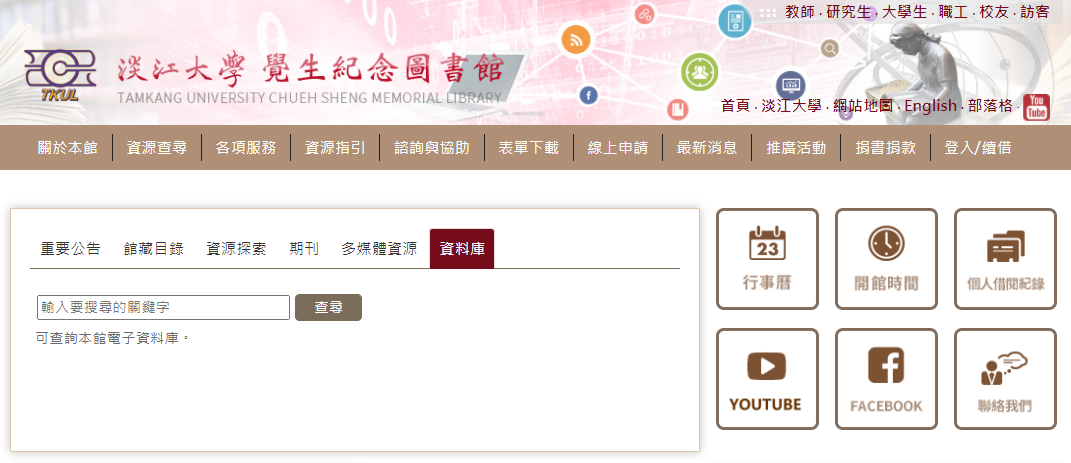 適用時機：只有主題
29
找查達人開始找：資料庫
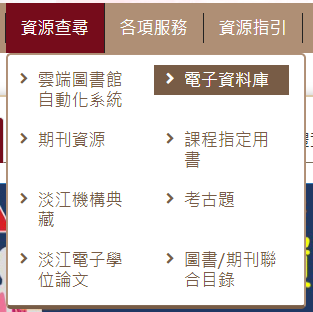 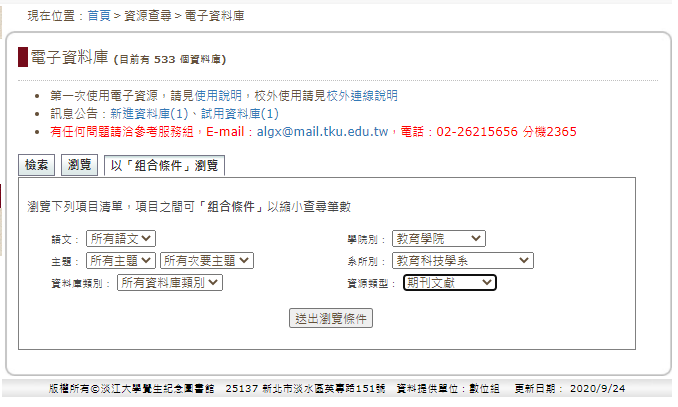 30
找查達人開始找：常用資料庫
31
找查達人開始找：資料庫
各類型資料庫
請利用本校圖書館網站，瀏覽系所適用資料庫
請利用本校圖書館網站，從前一張投影片，查找特定資料庫(中、英文各一)，並準備個人研究主題關鍵字，找出至少3篇期刊全文。
Ur
Turn
32
找查達人開始找：資源探索與資料庫
查找文獻
請準備課堂報告主題「關鍵字」選擇中文電子資料庫(例如「華藝線上圖書館」)找出相關文獻將書目匯出成APA格式
Ur
Turn
請利用：
「華藝線上圖書館」或 「雲端圖書館自動化系統」找出
總共找到多少筆資料？
包括哪些資料類型？
都有電子全文可下載嗎？
33
找查達人開始用：EndNote書目管理軟體
34
找查達人開始用：EndNote書目管理軟體
35
找查達人開始用：Turnitin論文原創性比對系統
36
找查達人開始用：Turnitin論文原創性比對系統
37
找查達人開始用：Google Scholar
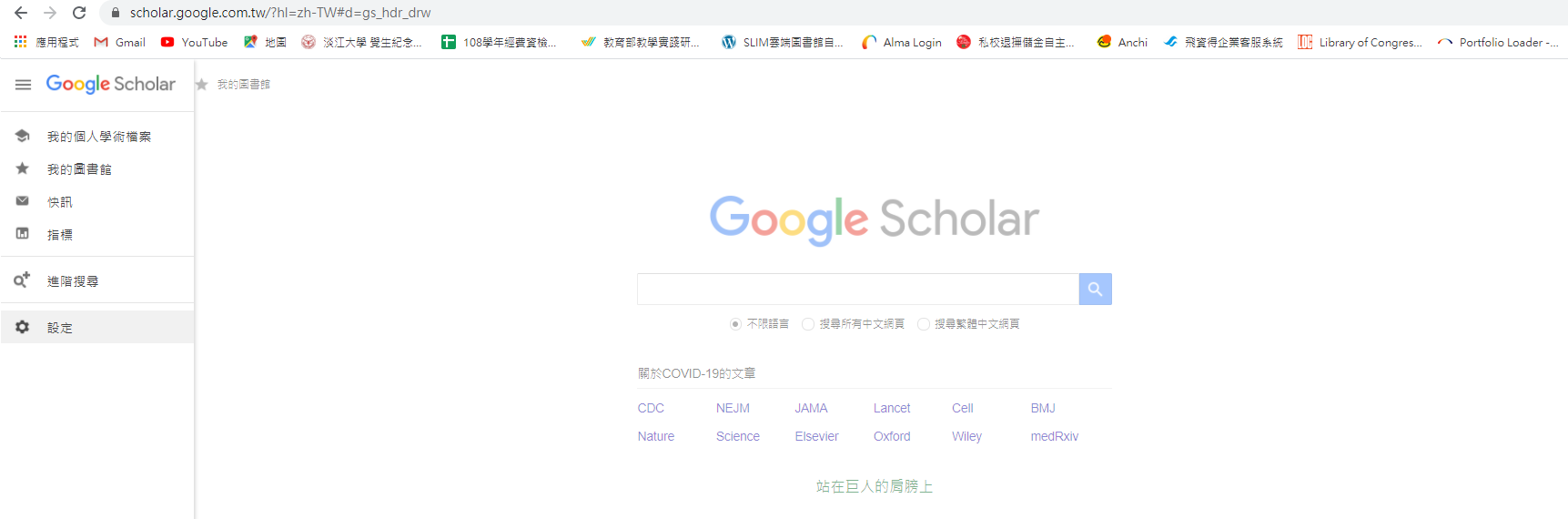 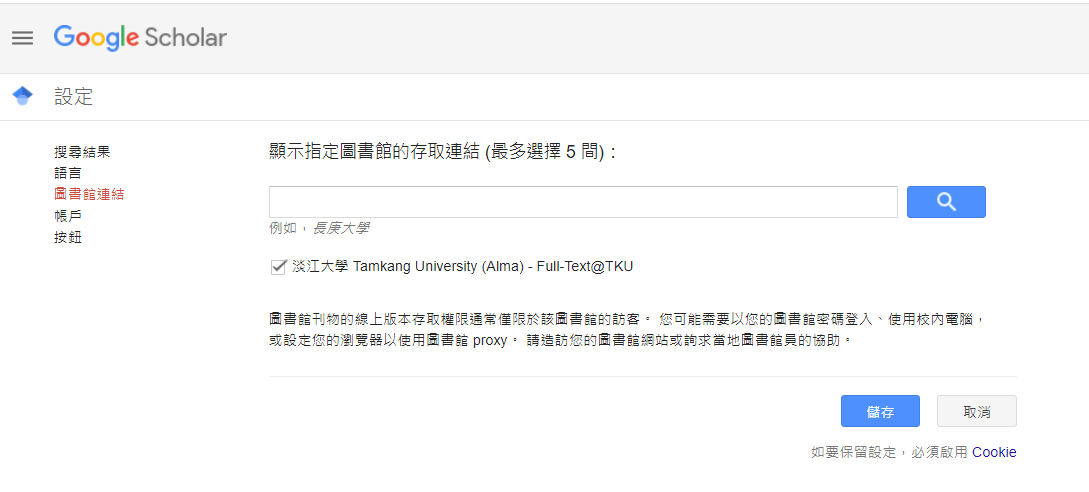 



38
找查達人開始用：Google Scholar
39
找查達人常用功能：找無館藏我要推薦
每人每月可推薦5筆
善用「我要推薦」，充實館藏資源
40
找查達人常用功能：找無館藏館際借書與複印
線上申請
 全國文獻傳遞服務系統 (NDDS)
付費、合作館多、全年服務
第一次使用，須先申請帳號
西文期刊文獻快遞服務(RapidILL)
付費、快速
親自到他校借／還書
至總館2樓借用合作館借書證
親自前往合作館借／還書
優三聯盟館互借 (可持淡江證件至東吳與銘傳借書)
首頁> 各項服務 > 館際借書與複印
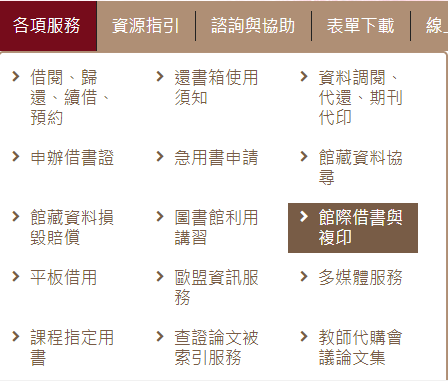 41
找查達人常用功能：「論文寫作與學術倫理」專頁
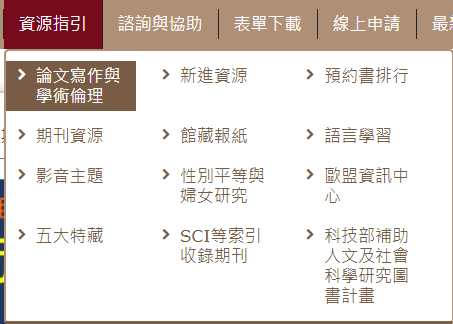 使用資料，請尊重智產權，並確實著錄引用文獻出處來源。
42
「學術倫理」~臺灣學術倫理教育資源中心
43
找查達人常用功能：報名參加「圖書館利用講習」(延伸學習)
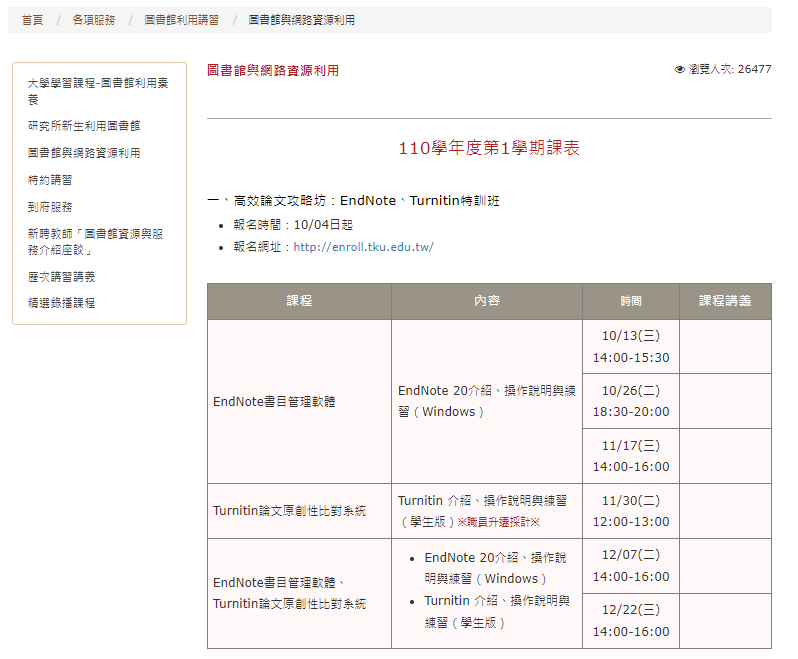 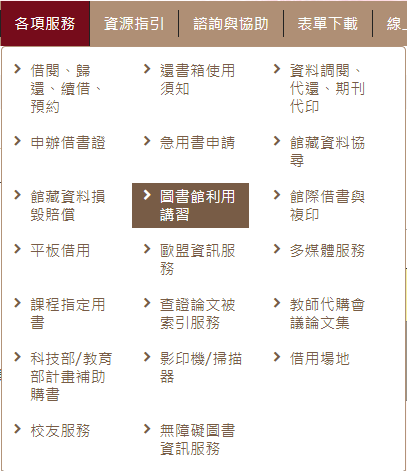 線上報名
一人一機
示範教學
44
諮詢管道
電話諮詢
26215656
分機2365
E-mail
詢問
報名進階課程
圖書館講習
參考諮詢台
總館3F
學習路上，圖書館與您相伴！
45
總結：圖書館都幫您準備好了
46
請填學習單
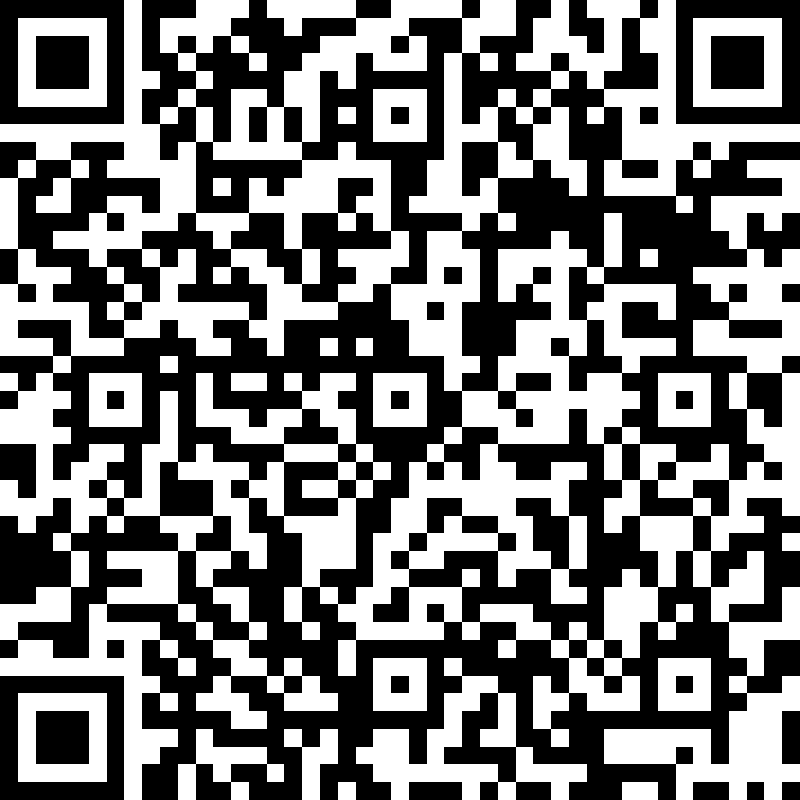 “
“
I have always imagined that Paradise will be a kind of a Library. 

Jorge Luis Borges 

(1899-1986. Argentine writer)
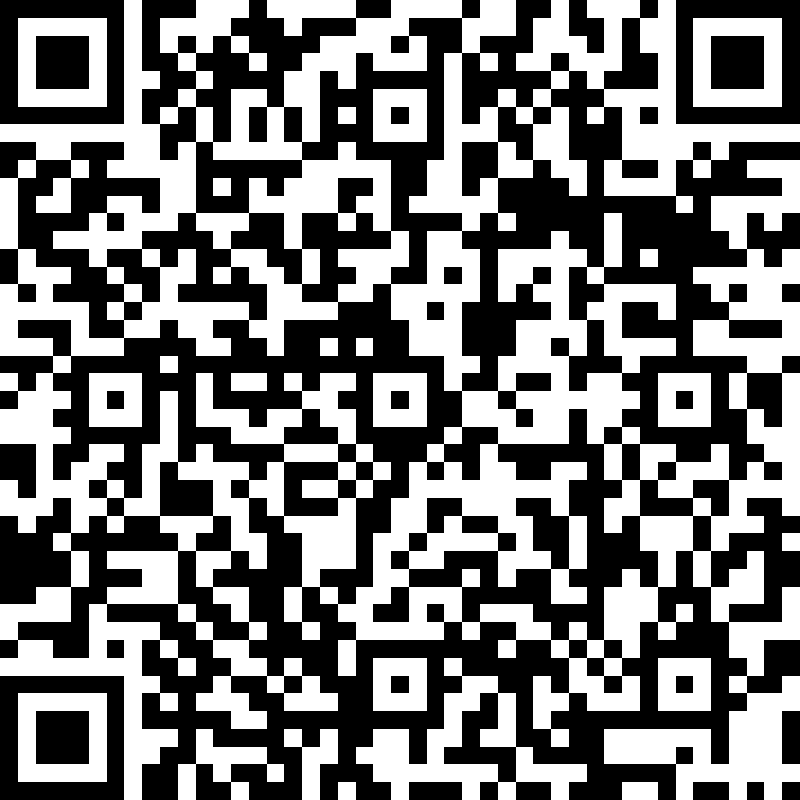 THANK YOU
47
讓我們圖書館見